Đại Dịch Covid
Anh Giáo
Khẩu Trang
Khai Báo Y Tế
Khử Khuẩn
5K
Không Tập Trung
Khoảng Cách
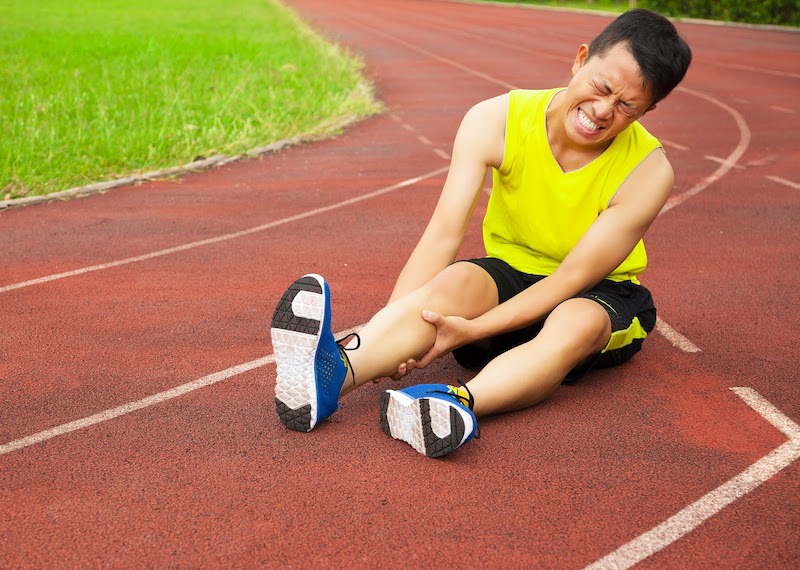 PHÒNG TRÁNH CHẤN THƯƠNG
(Tiết 1)
Anh Giáo
Phòng Tránh Chấn Thương
1. Ý nghĩa của việc phòng tránh chấn thương trong hoạt động thể dục thể thao.

2. Một số nguyên nhân và cách phòng tránh chấn thương khi hoạt động TDTT.( tiết 5)
1. Ý nghĩa của việc phòng tránh chấn thương trong hoạt động TDTT:
A. Thể dục thể thao là gì?
 Thể dục?
 Thể thao?
Thể dục?
Là hoạt động giáo dục về thể chất, các hoạt động tập luyện cơ bản…
 Thể thao?
Là các hoạt động thi đấu.
Thể dục thể thao cộng đồng
1. Ý nghĩa của việc phòng tránh chấn thương trong hoạt động TDTT:
Mục đích cơ bản và quan trọng nhất khi tham gia tập luyện TDTT là nâng cao sức khoẻ phát triển thể lực của mỗi người.
1. Ý nghĩa của việc phòng tránh chấn thương trong hoạt động TDTT:
Thế nhưng do không biết hoặc biết nhưng coi thường không chịu tuân theo các nguyên tắc, phương pháp khoa học trong hoạt động TDTT lên người tập đã để xảy ra chấn thương :
Xây sát nhẹ hoặc có chảy ít máu ngoài da
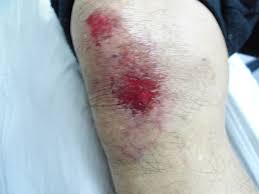 Choáng, ngất
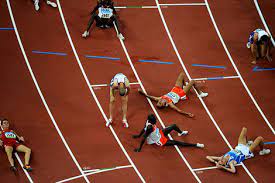 Tổn thương cơ
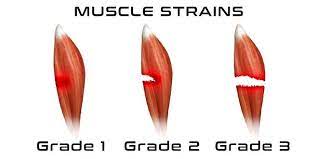 Bong gân
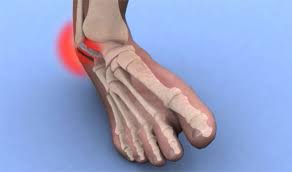 Tổn thương khớp và sai khớp
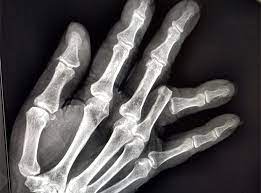 Giập hoặc gẫy xương
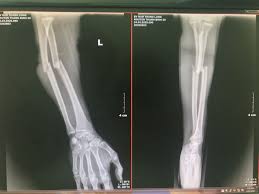 Chấn động não hoặc cột sống
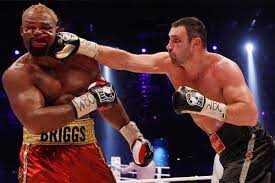 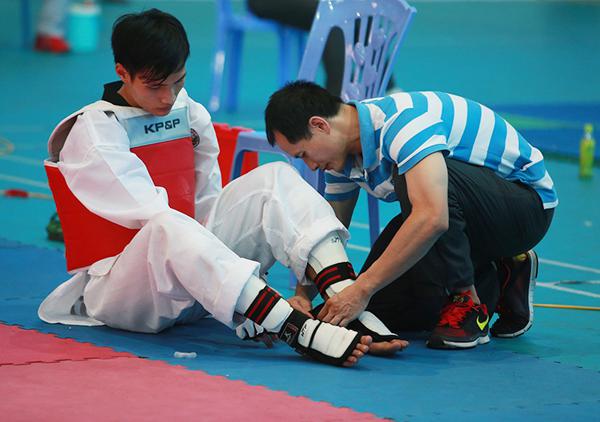 Chấn thương là kẻ thù của TDTT.
Củng cố
Câu 1. Kẻ thù của TDTT là gì?
Chấn thương
Câu 2. Mục đích tập luyện TDTT là gì?
Để nâng cao sức khỏe phát triển thể lực.